Teorie objektové bezpečnosti
24.2.2022
Co je objekt?
budova nebo jiný stavebně či jinak ohraničený prostor…?
Cokoliv…?
Zájmová budova, pozemek, areál, osoba, věc
Cíl bezpečnostního zájmu
Aktivum/aktiva = vše, co má pro organizaci význam a má být chráněno
Co je bezpečnost?
Stav, kdy je organizace schopna odolávat známým a předvídatelným vnějším a vnitřním hrozbám, které mohou negativně působit proti jejím jednotlivým prvkům/celku tak, aby byla zachována struktura organizace, její stabilita, spolehlivost…
Důležité zkratky
PZTS (EZS) – poplachový zabezpečovací a tísňový systém
EPS – elektronický požární systém
CCTV (closed-circuit television) – kamerový systém
EKV (ACS) – elektronická kontrola vstupu
PCO – pult centrální ochrany
SCO – systém centralizované ochrany
BOZP – bezpečnost a ochrana zdraví při práci
PO – požární ochrana
Dimenze bezpečnosti
Vnitřní dimenze bezpečnosti (sta v subjektu, připravenost a schopnost aktivizovat se za účelem svého zachování)
Vnitřní mikroprostředí
Sociální faktory (management, úroveň lidských zdrojů atp.)
Fyzikální faktory (poloha, konstrukce, účel objektu atp.)
Vnitřní makroprostředí
Geografická poloha
Ekonomické, politické, sociální , ekologické …faktory
Vnější dimenze bezpečnosti (úroveň a charakter vnějšího ohrožení, připravenost a  schopnost působit  vůči objektům, které ovlivňují jeho bezpečnost)
Vnější makroprostředí
Globalizace
Válečné konflikty, terorismus
Nerovnoměrnost vývoje
Vnější mikroprostředí
Urbanistické faktory
Sociálně ekonomické faktory
Přírodní faktory
Zdroje ohrožení
Míra kriminality
Objektová bezpečnost
Objektová bezpečnost
Výsledek analýzy objektových rizik a souvisejících opatření přijatých ke zvýšení bezpečnosti
způsob zabezpečení ochrany objektů, technické prostředky, použití technických prostředků, podmínky nasazení fyzické ostrahy a režimová opatření pro účely objektové bezpečnosti.
Cílem je minimalizace rizika vzniku škody na majetku a ochrana životů a zdraví osob
Základní prostředky
Fyzická ostraha
Technická ochrana
Režimová opatření
Další/příbuzné formy objektové bezpečnosti
Organizační/režimová bezpečnost
Transportní bezpečnost
Administrativní bezpečnost
Informační  bezpečnost
Personální bezpečnost
Technická bezpečnost
Bezpečnost a ochrana zdraví při práci
Požární ochrana
Typologie objektů
Typologie objektů
Objekty strategického významu
Všechny objekty, jejichž narušení by mělo významný vliv na chod a fungování  společnosti z pohledu hospodářského, politického a vojenského
Zákon č. 222/1999 Sb., o zajišťování obrany České republiky
Vojenské a nevojenské objekty důležité pro obranu státu (ODOS)
Vojenské objekty - Pozemky a stavby umístěné ve vojenských újezdech a jejich příslušenství, které mají z politického, vojenského nebo hospodářského hlediska význam pro zajišťování obrany státu
Nevojenské objekty – pozemky a stavby určené k ochraně obyvatel, pozemky, stavby a další objekty strategického významu, které v míru, za stavu ohrožení státu nebo za válečného stavu mají nebo mohou mít strategický význam
Objekty možného napadení (OMN)
Objekty, které mají  za stavu ohrožení státu a za válečného stavu svou povahou, funkcí nebo umístěním zásadní význam pro zabezpečení mobilizace ozbrojených sil ČR na území kraje…
K ochraně OMN je přednostně navrhován ten subjekt, který provádí jeho ochranu v době míru
Objekty k zabezpečení fungování státní správy a samosprávy
Objekty k zabezpečení úkolů ozbrojených sil
Objekty k zabezpečení potřeb obyvatel při zajišťování  obrany ČR
Objekty pro zachování funkcí kraje při zajišťování obrany ČR
Objekty k zabezpečení fungování státní správy a samosprávy při zajišťování obrany ČR
Objekty k zabezpečení úkolů ozbrojených sil ČR
Objekty k zabezpečení potřeb obyvatel při zajišťování obrany ČR
Typologie objektů
Kritická infrastruktura
Prostředky, systémy a jejich části, které jsou zásadní pro zachování nejdůležitějších společenských funkcí, zdraví, bezpečnosti, zabezpečení nebo dobrých hospodářských či sociálních podmínek obyvatel a jejichž narušení nebo zničení by mělo závažný dopad v důsledku selhání těchto funkcí.
Zákon č. 240/2000 Sb., Krizový zákon
Odvětvová kritéria
Energetika
Vodní hospodářství
Potravinářství a zemědělství
Zdravotní péče
Doprava
Komunikační a informační systémy
Bankovní a finanční sektor
Nouzové služby
Veřejná správa
Průřezová kritéria
Oběti s mezní hodnotou více než 250 mrtvých nebo více než 2500 osob s následnou hospitalizací po dobu delší než 24 hodin
Ekonomický dopad s mezní hodnotou hospodářské ztráty státu vyšší než 0,5% HDP
Dopad na veřejnost s mezní hodnotou rozsáhlého omezení poskytování nezbytných služeb nebo jiného závažného zásahu do každodenního života ,postihujícího více než 125 000 osob 

Většina subjektů kritické infrastruktury je vlastněna  a provozována soukromými subjekty
Právnické a podnikající fyzické osoby jsou povinni chránit konkrétní prvek kritické infrastruktury a zabezpečit činnost s cílem poskytování výrobků a služeb nutných pro zabezpečení základních životních potřeb obyvatelstva.
Typologie objektů
Objekty se stálými úkryty
Stálé protiradiační úkryty SPRÚ
Stálé protiradiační úkryty zesílené SPRÚ-Z
Stálé tlakové odolné úkryty STOÚ
Ochranný systém metra OSM (stejné parametry jako STOÚ)
Ochranný systém strahovského automobilového tunelu OSSAT
Protiradiační úkryty budované svépomocí PRÚ-BS
Protiradiační úkryty budované svépomocí polním způsobem PRÚ-BS-PZ
Chráněná pracoviště –ochranné stavby
Improvizované úkryty
Typologie objektů
Chráněné objekty a prostory
zákon č. 273/2008 Sb., o Policii České republiky
Rozsah zajištění bezpečnosti stanoví na návrh policejního prezidenta ministr
Objekty a prostory zvláštního významu pro vnitřní pořádek a bezpečnost, o němž rozhodne vláda
Jiný objekt, který se ocitne v bezprostředním ohrožení
Bezpečnostní posouzení objektu
Vymezení rozsahu posuzovaného objektu a popis aktiv, která mu náleží, potažmo určení hodnoty aktiv a jejich významu pro objekt, ohodnocení možného dopadu jejich ztráty, změny či poškození  na existenci nebo chování posuzovaného subjektu
Pilíře bezpečnostního posouzení
Zabezpečované hodnoty a aspekty je ovlivňující
Druh majetku
Hodnota majetku
Objem majetku
Historie krádeží
Nebezpečnost a atraktivita majetku
Poškození majetku
Budova a aspekty ji ovlivňující
Konstrukce
Stavební otvory
Lokalita, prostředí
Režim provozu
Stávající zabezpečení
Vlivy působící na PZTS, mající původ vně střežených objektech
Dlouhodobě i krátkodobě působící okolnosti (okolní stavby, výrobní procesy)
Počasí, klimatické podmínky
Vibrace (stavební stroje, železniční doprava)
Vysokofrekvenční rušení (vysílače, radary, antény)
Vlivy působící na PZTS, mající původ ve střežených objektech
Potrubí, vytápění, vzduchotechnika
Klimatizační systémy
Výtahy
Elektromagnetické rušení
Průchodnost signálu ve  skladovacích prostorách
Bezpečnostní posouzení objektu
Význam bezpečnostního posouzení
Význam bezpečnostního posouzení objektu spočívá zejména v získání a zpracování informací potřebných pro vytvoření návrhu PZTS. 
Výstup bezpečnostního posouzení je využitelný zejména v následujících oblastech
stanovení rozsahu systému
východisko pro volbu komponentů
vymezení potencionálních hrozeb
charakteristika potencionálního narušitele
stanovení stupně zabezpečení
stanovení pojistné třídy
určení třídy prostředí
návrh řešení systému (počty, typy detektorů…)
umístění komponent v objektu
redukce planých poplachů.
Struktura bezpečnostní analýzy/seminární práce
Bezpečnostní charakteristika objektu
Místo a popis objektu
Přístupnost objektu
Bezpečnostní personál
Prvky zabezpečení
Metodické postupy a organizační zabezpečení
Přítomnost IZS
Organizační struktura
Zdroje a prostředky na bezpečnost
Schopnost identifikovat vlastní rizikové situace
Zhodnocení stávajících bezpečnostních opatření (SWOT analýza)
Ohodnocení rizik (analýza rizik)
Návrh vhodných opatření (DDRM)
SWOT analýza
„Analýza bezpečnostního systému“ slouží mj. k ujasnění vlastní ohroženosti a nebezpečí, kterým může objekt v budoucnu čelit. SWOT analýza definuje silné a slabé stránky instituce a její příležitosti a hrozby .
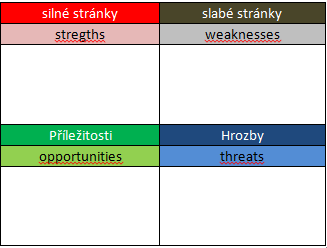 Analýza rizik
Provedení ohodnocení významnosti rizika (R) jako součinu vnímaného dopadu (D) a pravděpodobnosti výskytu (P)
 
R = D x P
 
Vnímaný dopad (D):		Pravděpodobnost výskytu rizika (P):
 
1- téměř neznatelný			1 - téměř nemožná
2- drobný				2 - výjimečně možná
3- významný 			3 - běžně možná
4- velmi významný			4 - pravděpodobná (vysoká)
5- nepřijatelný 			5 - hraničící s jistotou
DDRM
podle metody DDRM, při které se navrhují protiopatření v následujících oblastech:
odstrašení útočníků či jinou prevenci útoků/incidentů, (DETERR)
včasnou detekci možného útoku/incidentu, (DETECT)
okamžitou reakci na probíhající útok/incident, (REACT)
zmírnění dopadu útoku/incidentu (MITIGATE)

Výše uvedené oblasti vycházejí z časové osy incidentu, kdy pro každou časovou fázi lze aplikovat odlišná bezpečnostní opatření.
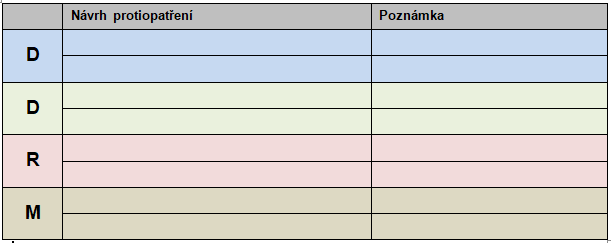 DDRM
Časová osa incidentu
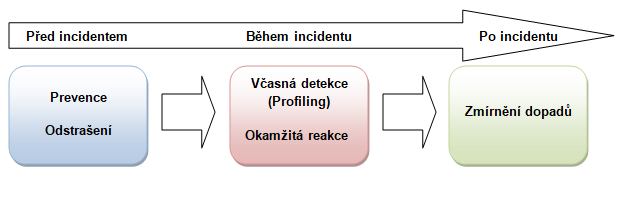 Zdroj: www.archdesign.cz
Zdroj: https://maps.google.com/
Zdroj: https://maps.google.com/
Zdroj: https://maps.google.com/
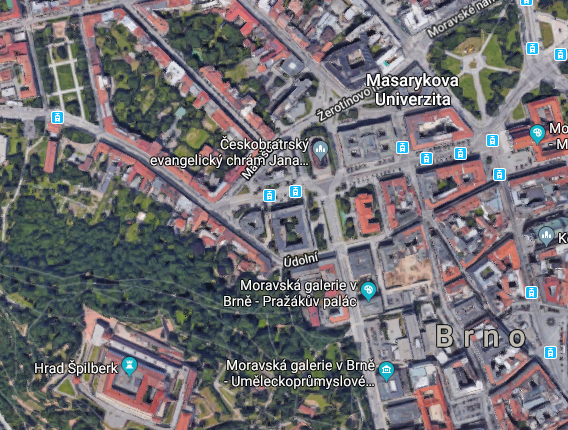